Welcome
Introduction
MD. SHIBLY NOMANY
  ASST. TEACHER (COMPUTER)
K.B.SCHOOL  AND COLLEGE
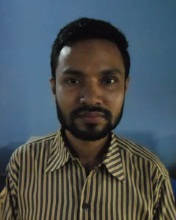 INTRODUCTION OF LESSON
CLASS: VIII
SUBJECT: ENGLISH 1ST PAPER
TOPIC: RIVER GYPSIES IN BANGLADESH
TIME: 50 MINUTES
DATE: 04-08-2013
LEARNING OUTCOMES
After we have studied this unite, we will be  able to--------
 Know about the RIVER GYPSIES IN Bangladesh 
Ask and answer  question.
 Read and understand texts.
 Make a dialogue between two friends about the  river gypsies in Bangladesh 
Write answers to questions.
 Write a short paragraph.
Look at the picture
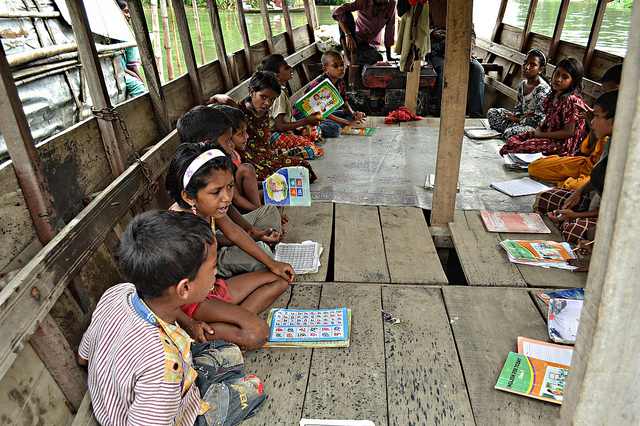 They are reading
Look at the picture
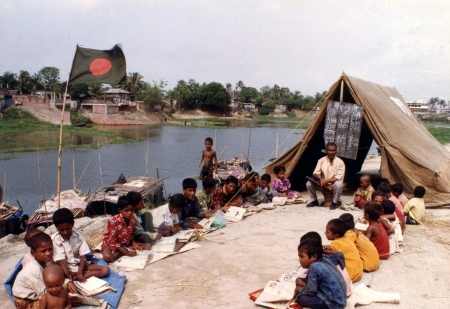 A  teacher is teaching
[Speaker Notes: A teacher is teaching]
Look at the picture
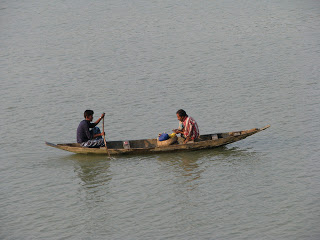 They are catching fish
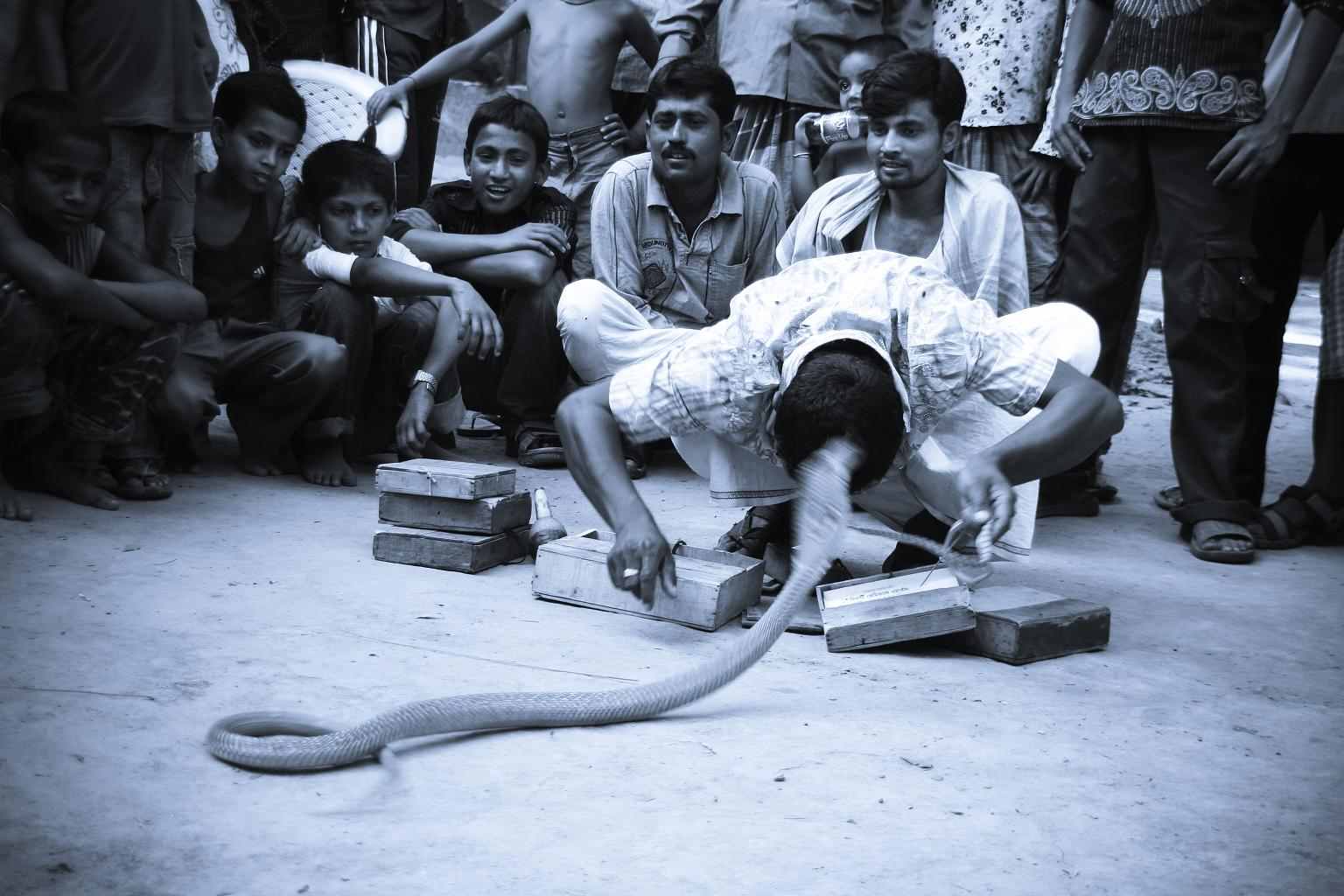 A gypsy is showing play
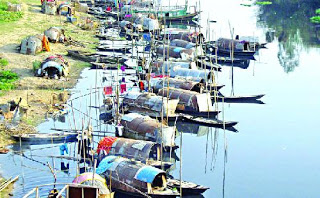 It is their life style
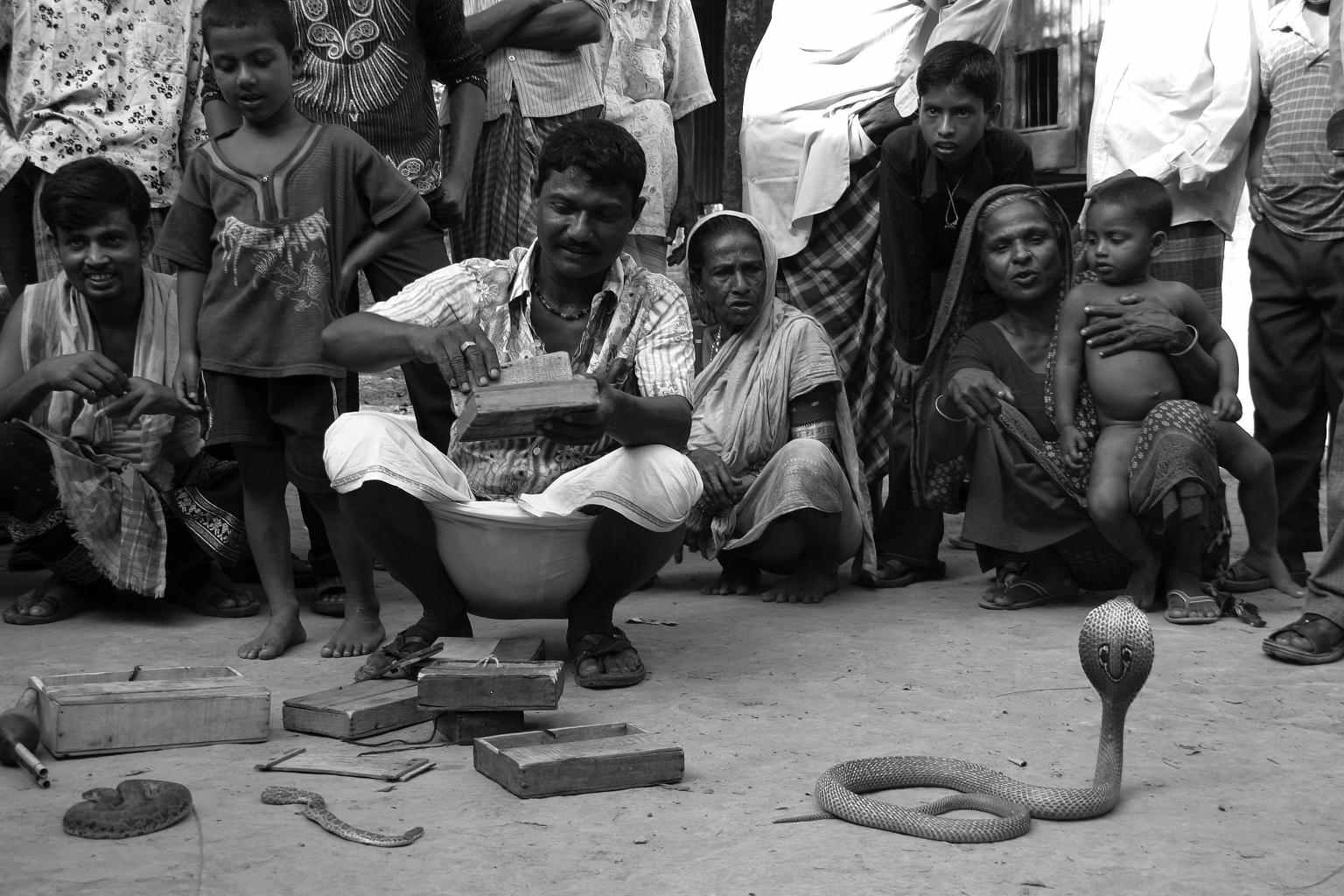 A gypsy is sowing play
Read the text about the   river gypsies in Bangladesh
NEW  WORDS
Gypsy বেদে,যা্যাবর
Ethynic নৃতাত্ত্বিক
Harbal ভেষজ
Nomadic যাযাবর 
Tent তাবু
Bangle বালা,চুড়ি
Tarpaulin ত্রিপল
Remedy প্রতিষেধক
Vend বিক্রয় করা
Talisman তাবিজ
True/False
The local people call the gypsie      baday.
River gypsies are religious group in Bangladesh.
. The gypsies follow our lifestyle
They live seperatery.
They have their own land.
ANSWER
Correct information: True
False.Corr.Inf:  River gypsies are ethnic group in Bangladesh.
False.Corr.Inf: The gypsies follow their lifestyle.
False.Corr.Inf:They live group.
False.Corr.Inf:They have no land.
Fill in the blanks with suitable words
The river gypsies are among the Nation’s -------groups 
A 2oo7 report said  -------percent live below the poverty line.
Only 2 percent of gypsy children are given primary ------- 
Most gypsy children travel with their parents for an -------------- 8 months of the year 
So they end up in a cycle of --------  
Ans : (1 ) ethnic (2) 54 (3) school education (4) about (5) waters
Group Work
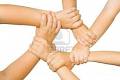 Write five sentences about river gypsies in Bangladesh.
Evaluation
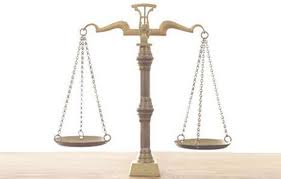 Who are river gypsies ?
How do they live ?
What do river gypsies do in winter?
What do river gypsy men do for a living?
What do river gypsy women do for a living?
Home Work
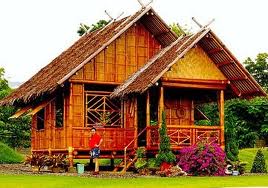 Write a dialogue between two friends about the river gypsies in Bangladesh.
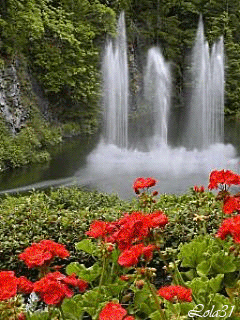 THANKYOU